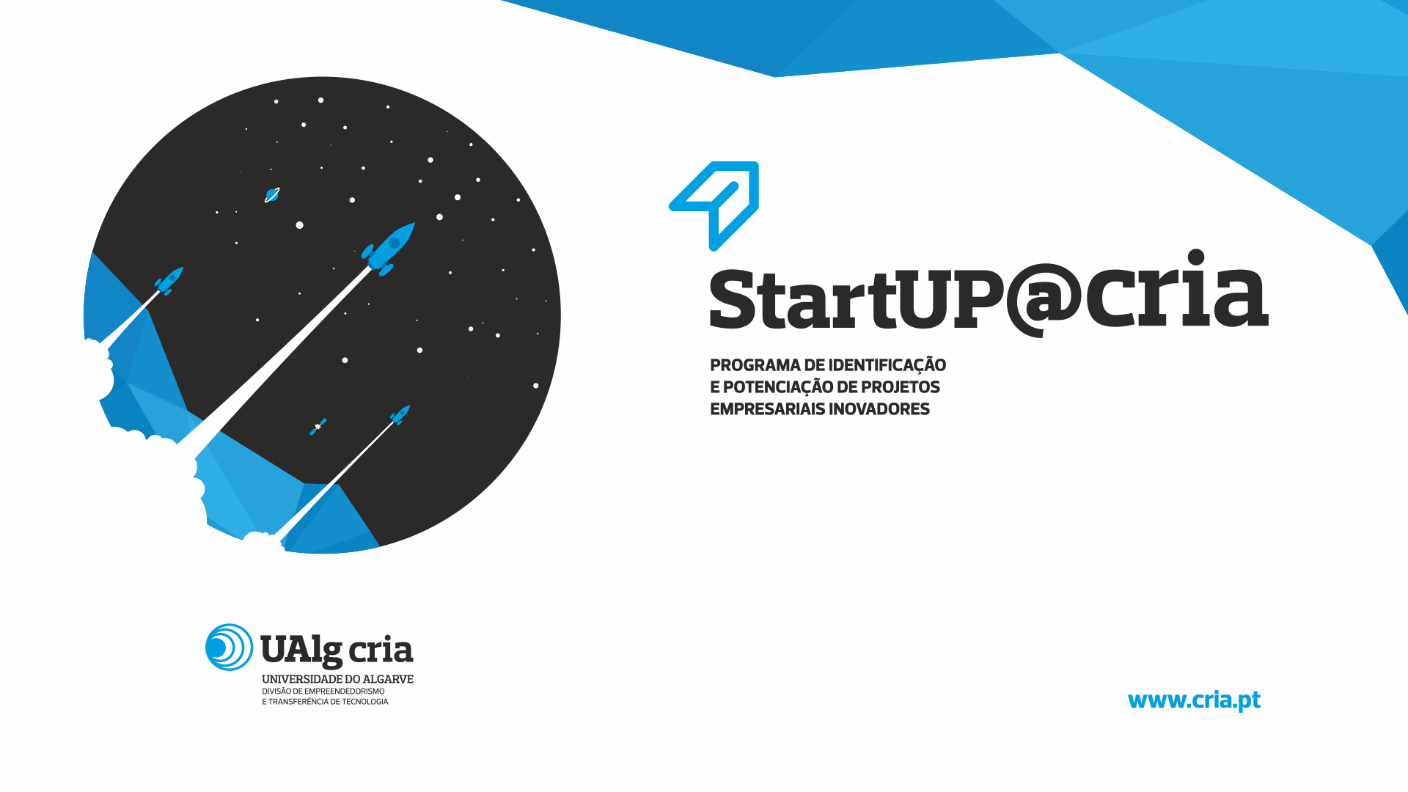 [NOME DA IDEIA]
  
NOTA: CADA EQUIPA DISPÕE DE 10 MINUTOS PARA FAZER A APRESENTAÇÃO
1. Descrição da Ideia de Negócio (Produtos e Serviços)
Donec at magna ligula. Fusce ipsum odio, facilisis ut lacinia nec, pellentesque vitae neque. Cras et nisl eget orci ultrices dignissim id in justo. Integer tempus ullamcorper ligula id adipiscing. Sed pellentesque scelerisque quam vitae porta. Donec lobortis, arcu eget pharetra ultricies, ante felis placerat lacus, id sodales nibh enim sed purus. 

Pellentesque habitant morbi tristique senectus et netus et malesuada fames ac turpis egestas. Cras non elit vitae quam eleifend scelerisque. Pellentesque sit amet sem in felis pretium sagittis. Sed tristique iaculis purus vitae dignissim. Aliquam malesuada arcu et est ullamcorper vel dapibus magna faucibus.
2. Inovação do projeto e vantagem competitiva
Donec at magna ligula. Fusce ipsum odio, facilisis ut lacinia nec, pellentesque vitae neque. Cras et nisl eget orci ultrices dignissim id in justo. Integer tempus ullamcorper ligula id adipiscing. Sed pellentesque scelerisque quam vitae porta. Donec lobortis, arcu eget pharetra ultricies, ante felis placerat lacus, id sodales nibh enim sed purus. 

Pellentesque habitant morbi tristique senectus et netus et malesuada fames ac turpis egestas. Cras non elit vitae quam eleifend scelerisque. Pellentesque sit amet sem in felis pretium sagittis. Sed tristique iaculis purus vitae dignissim. Aliquam malesuada arcu et est ullamcorper vel dapibus magna faucibus.
3. Mercado e Estratégia de Abordagem
Donec at magna ligula. Fusce ipsum odio, facilisis ut lacinia nec, pellentesque vitae neque. Cras et nisl eget orci ultrices dignissim id in justo. Integer tempus ullamcorper ligula id adipiscing. Sed pellentesque scelerisque quam vitae porta. Donec lobortis, arcu eget pharetra ultricies, ante felis placerat lacus, id sodales nibh enim sed purus. 

Pellentesque habitant morbi tristique senectus et netus et malesuada fames ac turpis egestas. Cras non elit vitae quam eleifend scelerisque. Pellentesque sit amet sem in felis pretium sagittis. Sed tristique iaculis purus vitae dignissim. Aliquam malesuada arcu et est ullamcorper vel dapibus magna faucibus.
4. Promotor(es) da Ideia (síntese curricular)
Donec at magna ligula. Fusce ipsum odio, facilisis ut lacinia nec, pellentesque vitae neque. Cras et nisl eget orci ultrices dignissim id in justo. Integer tempus ullamcorper ligula id adipiscing. Sed pellentesque scelerisque quam vitae porta. Donec lobortis, arcu eget pharetra ultricies, ante felis placerat lacus, id sodales nibh enim sed purus. 

Pellentesque habitant morbi tristique senectus et netus et malesuada fames ac turpis egestas. Cras non elit vitae quam eleifend scelerisque. Pellentesque sit amet sem in felis pretium sagittis. Sed tristique iaculis purus vitae dignissim. Aliquam malesuada arcu et est ullamcorper vel dapibus magna faucibus.
5. Investimento, Financiamento
Donec at magna ligula. Fusce ipsum odio, facilisis ut lacinia nec, pellentesque vitae neque. Cras et nisl eget orci ultrices dignissim id in justo. Integer tempus ullamcorper ligula id adipiscing. Sed pellentesque scelerisque quam vitae porta. Donec lobortis, arcu eget pharetra ultricies, ante felis placerat lacus, id sodales nibh enim sed purus. 

Pellentesque habitant morbi tristique senectus et netus et malesuada fames ac turpis egestas. Cras non elit vitae quam eleifend scelerisque. Pellentesque sit amet sem in felis pretium sagittis. Sed tristique iaculis purus vitae dignissim. Aliquam malesuada arcu et est ullamcorper vel dapibus magna faucibus.
6. Grau de maturidade da ideia e calendarização
Donec at magna ligula. Fusce ipsum odio, facilisis ut lacinia nec, pellentesque vitae neque. Cras et nisl eget orci ultrices dignissim id in justo. Integer tempus ullamcorper ligula id adipiscing. Sed pellentesque scelerisque quam vitae porta. Donec lobortis, arcu eget pharetra ultricies, ante felis placerat lacus, id sodales nibh enim sed purus. 

Pellentesque habitant morbi tristique senectus et netus et malesuada fames ac turpis egestas. Cras non elit vitae quam eleifend scelerisque. Pellentesque sit amet sem in felis pretium sagittis. Sed tristique iaculis purus vitae dignissim. Aliquam malesuada arcu et est ullamcorper vel dapibus magna faucibus.